BSYSC - TEMPLATE
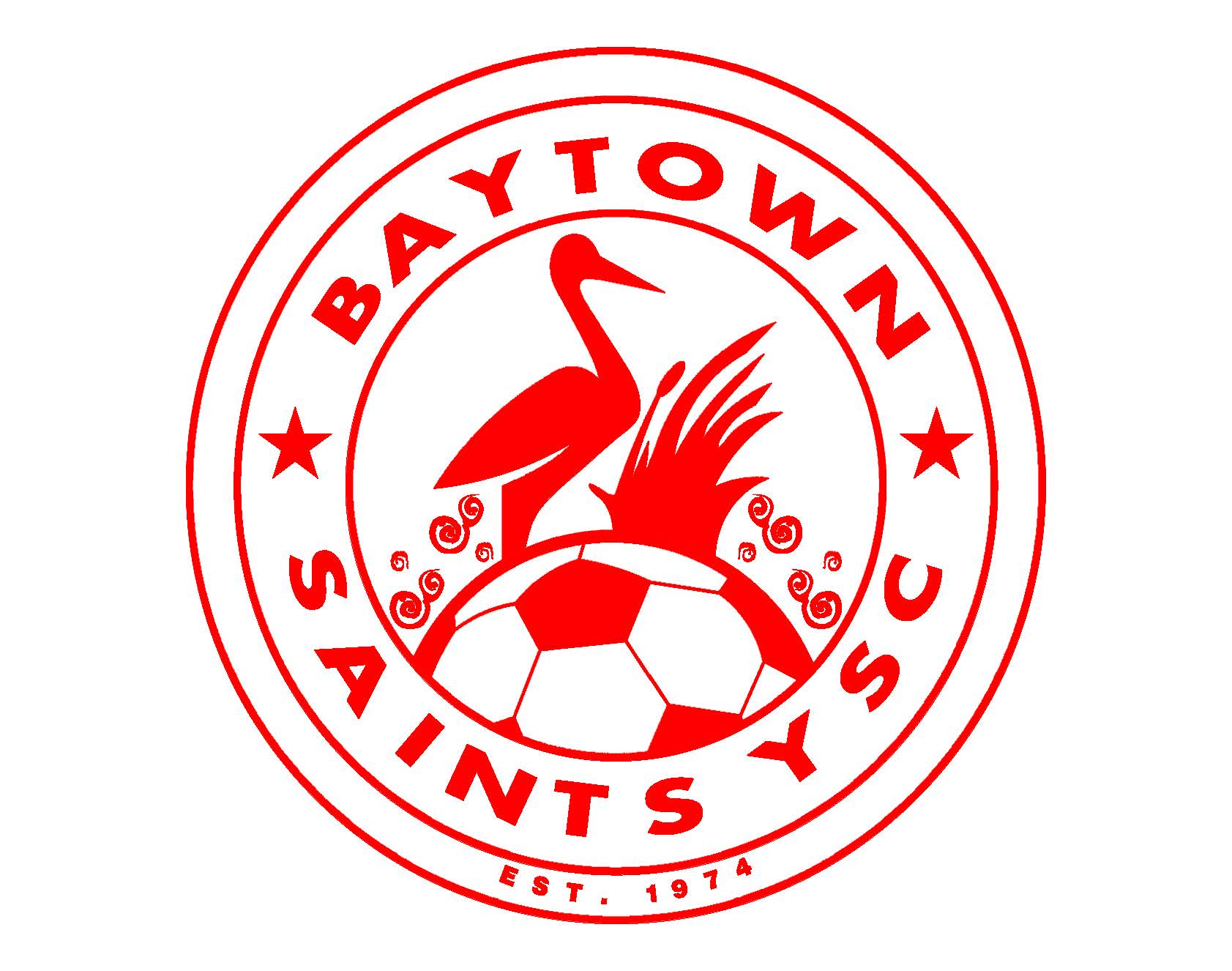 Baytown SaintsYouth Soccer Club
www.BaytownSaints.org – FB: @BaytownSaintsSoccer – BTSoccerPresident@Gmail.com
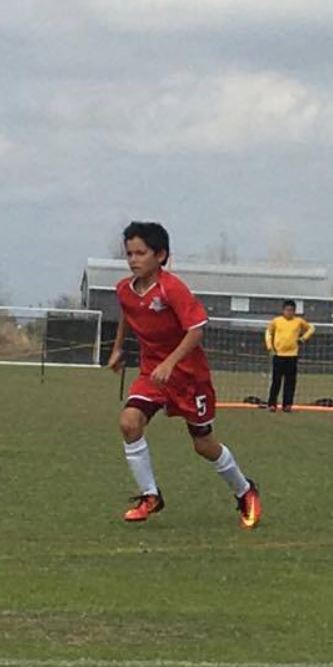 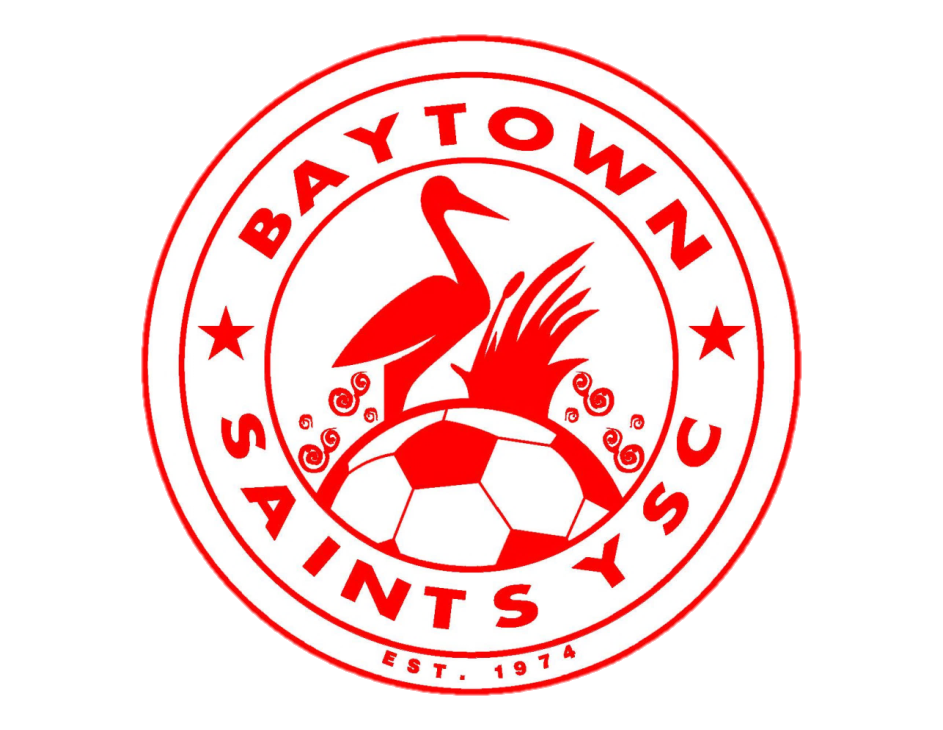 Baytown Saints Youth Soccer Club
TEXT HERE
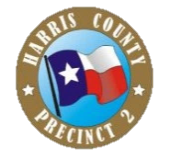 BAYTOWN 
SOCCER 
COMPLEX
www.BaytownSaints.org – FB: @BaytownSaintsSoccer – BTSoccerPresident@Gmail.com
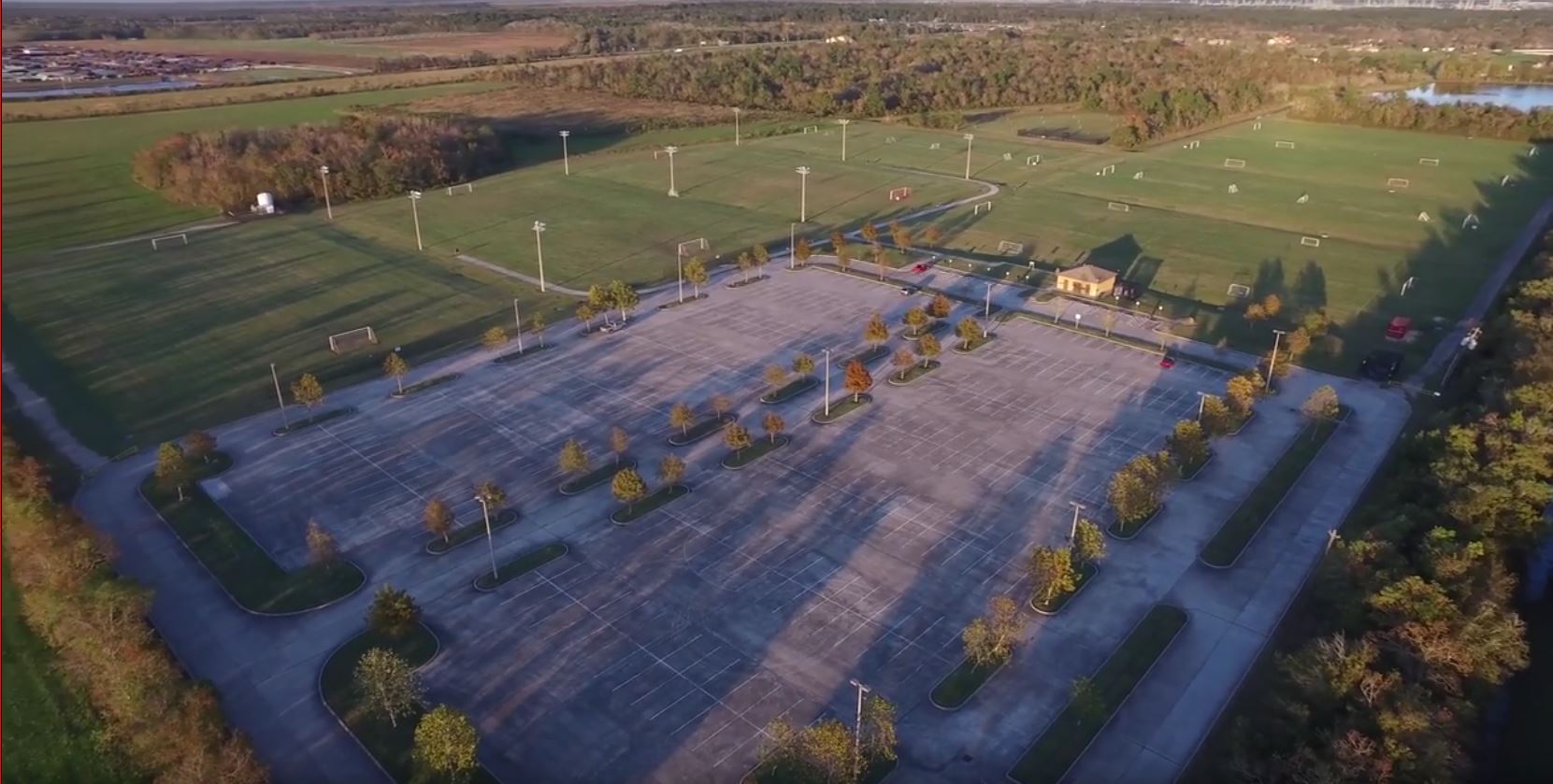 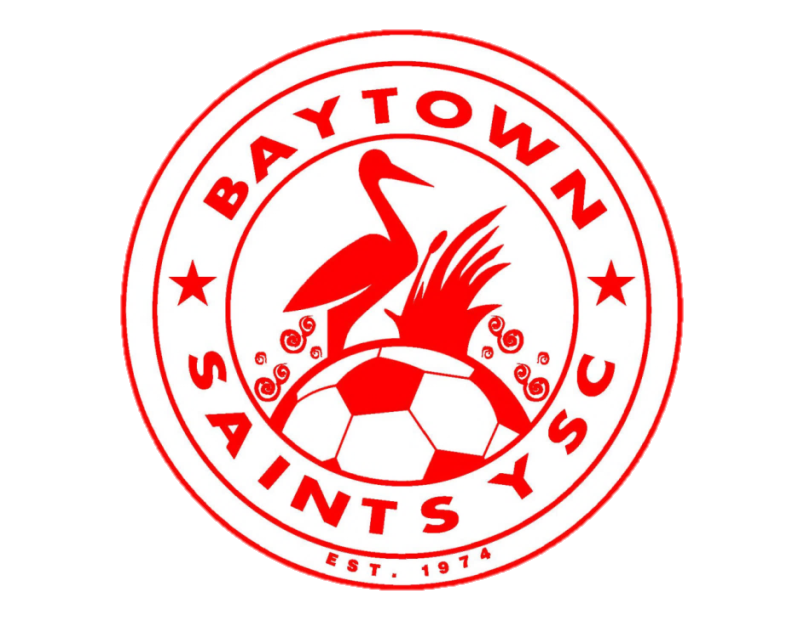 BAYTOWN SAINTS Youth Soccer Club9600 N. MAIN STREETBAYTOWN, TX
TEXT HERE
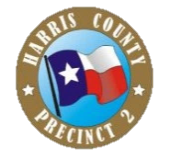 BAYTOWN 
SOCCER 
COMPLEX
www.BaytownSaints.org – FB: @BaytownSaintsSoccer
www.BaytownSaints.org – FB: @BaytownSaintsSoccer – BTSoccerPresident@Gmail.com
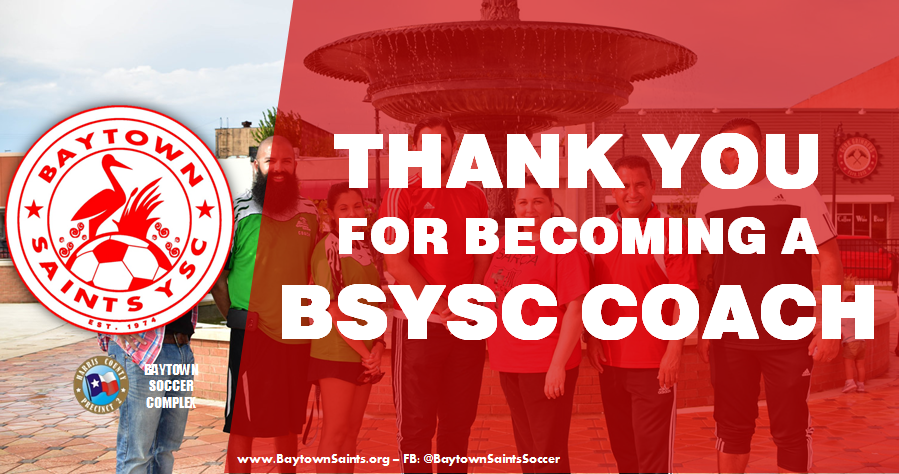 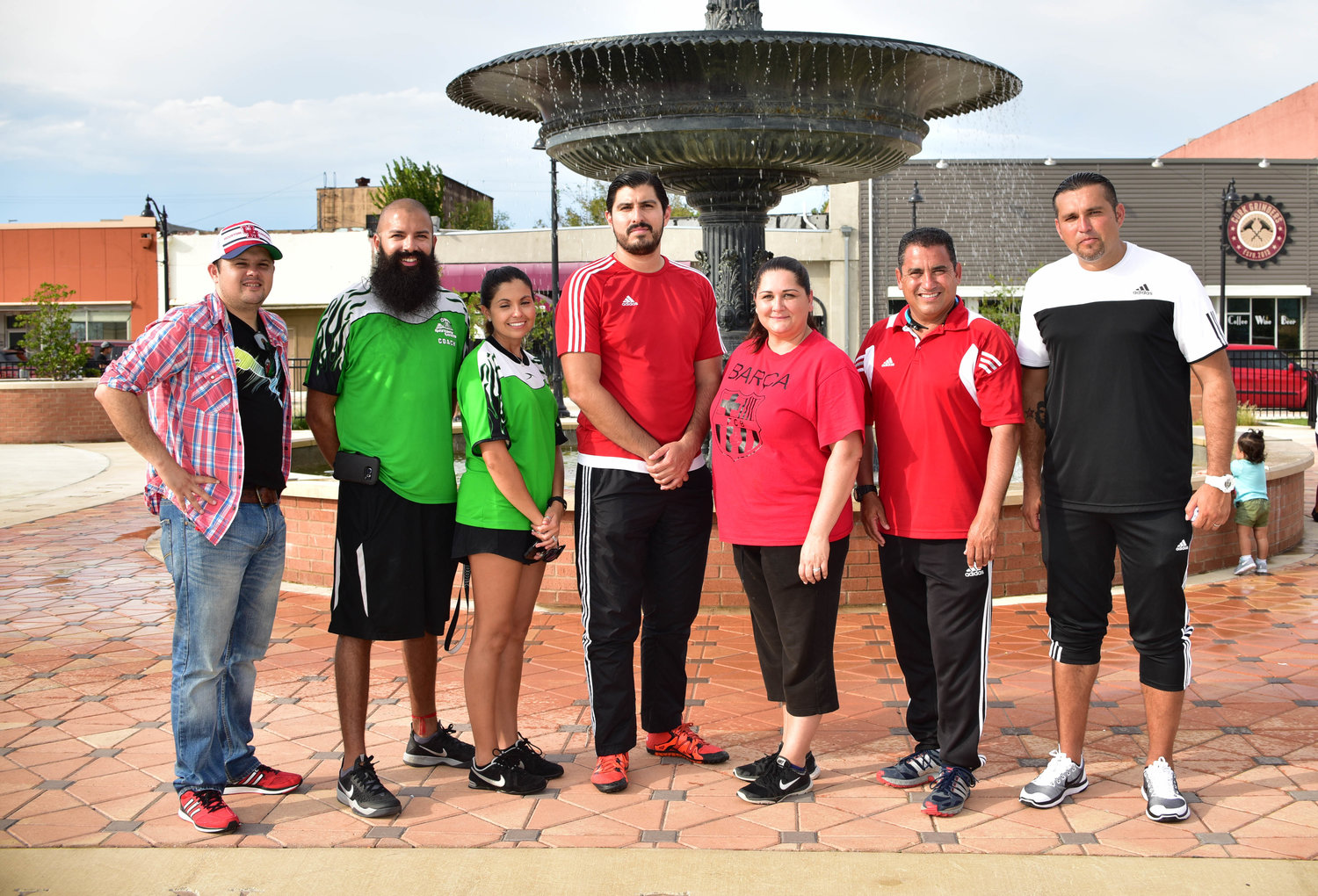 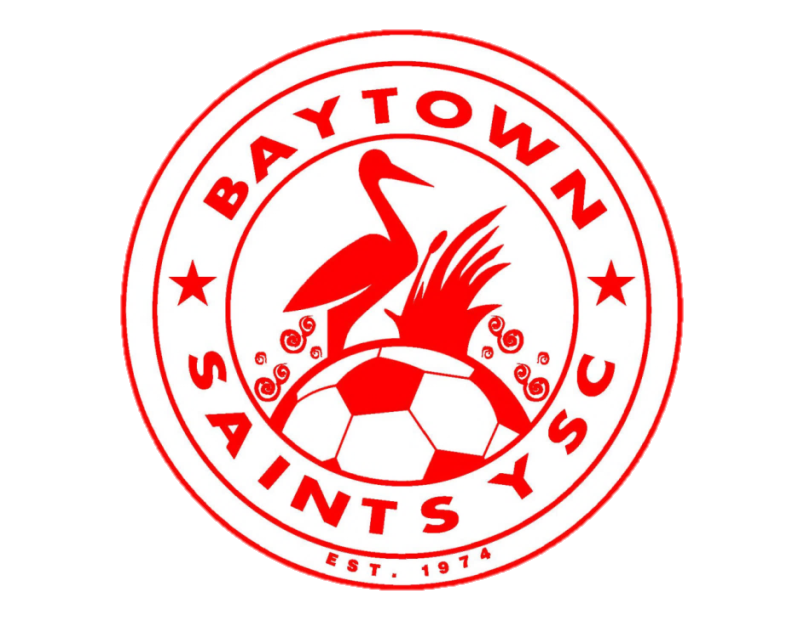 THANK YOU
FOR BECOMING A
BSYSC COACH
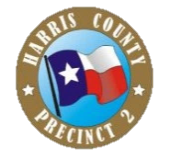 BAYTOWN 
SOCCER 
COMPLEX
www.BaytownSaints.org – FB: @BaytownSaintsSoccer
www.BaytownSaints.org – FB: @BaytownSaintsSoccer – BTSoccerPresident@Gmail.com
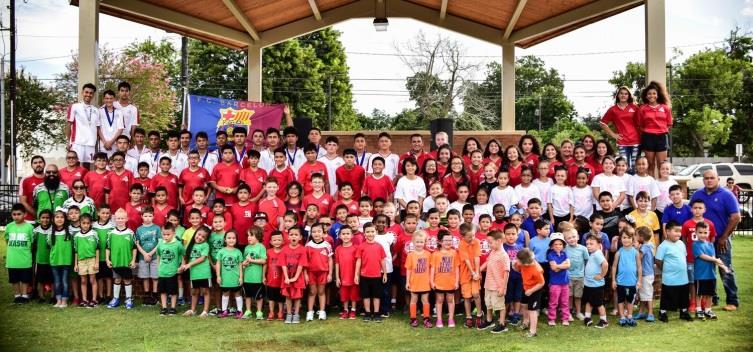 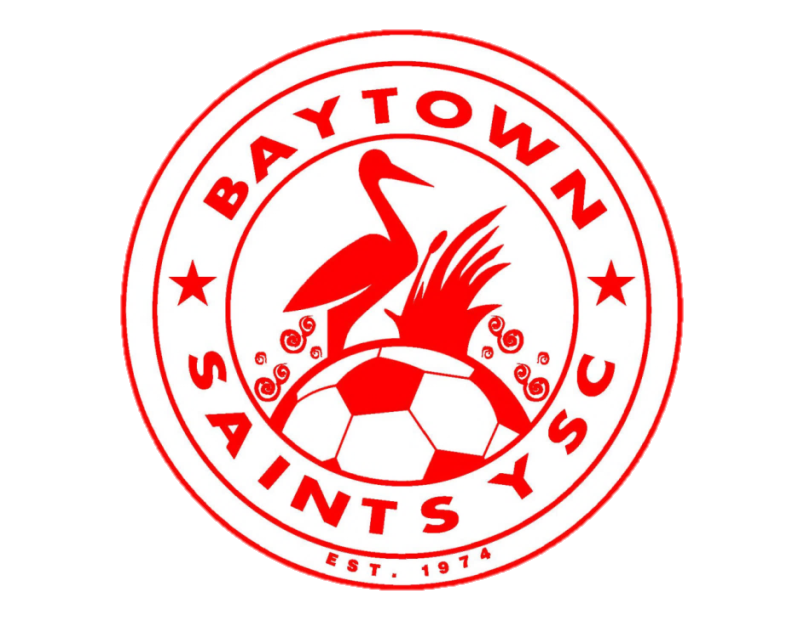 THANK YOU
FOR
DONATING!
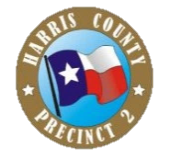 BAYTOWN 
SOCCER 
COMPLEX
www.BaytownSaints.org – FB: @BaytownSaintsSoccer
www.BaytownSaints.org – FB: @BaytownSaintsSoccer – BTSoccerPresident@Gmail.com
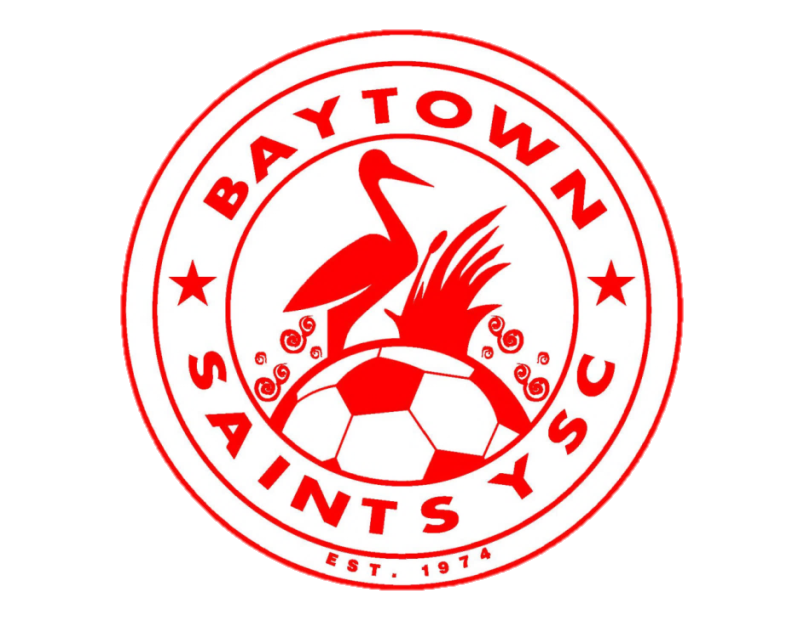 PLEASE REMEMBER
1. THESE ARE KIDS
2. THIS IS A GAME
3. THE COACHES ARE VOLUNTEERS
4. THE REFEREES ARE HUMAN
5. THIS IS NOT THE WORLD CUP
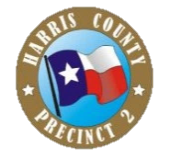 BAYTOWN 
SOCCER 
COMPLEX
www.BaytownSaints.org – FB: @BaytownSaintsSoccer
www.BaytownSaints.org – FB: @BaytownSaintsSoccer – BTSoccerPresident@Gmail.com
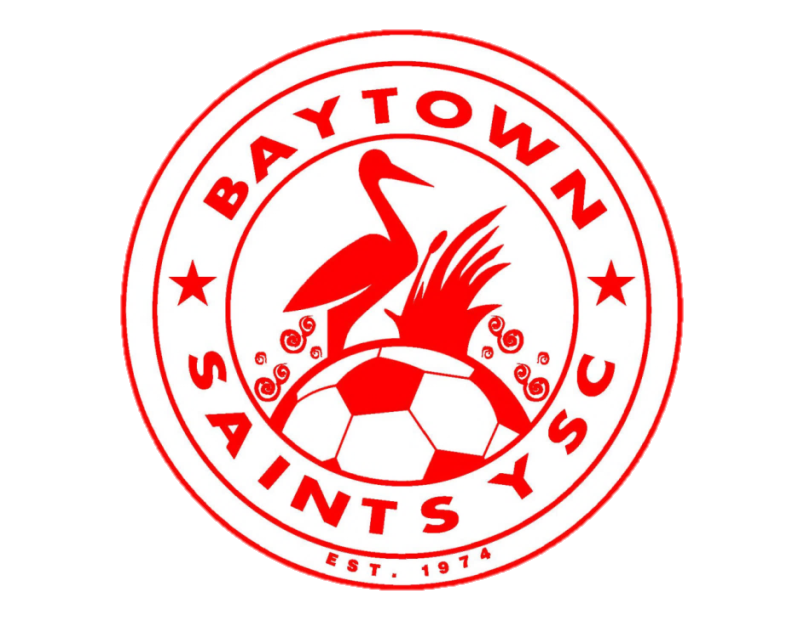 PLEASE REMEMBER
1. THESE ARE KIDS
2. THIS IS A GAME
3. THE COACHES ARE VOLUNTEERS
4. THE REFEREES ARE HUMAN
5. THIS IS NOT THE WORLD CUP
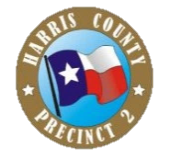 BAYTOWN 
SOCCER 
COMPLEX
www.BaytownSaints.org – FB: @BaytownSaintsSoccer
www.BaytownSaints.org – FB: @BaytownSaintsSoccer – BTSoccerPresident@Gmail.com
Thank you!
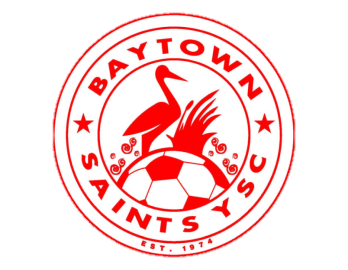 BSYSC WHISHES YOU A SAFE AND SUCCESSFUL SEASON!